311 for City Services
The Thread That Binds The City
311 allows Residents and Departments Communicate
Centralized, 
Available, 
Easy Access, 
24/7 Access, 
Feedback Friendly, 
Low Maintenance, 
High Value, 
Expandable
About Us
The City of Little Rock is committed to quality Services and Easy Access
2
311 is Progressive
Gone are the days of paper work orders filed in a cabinet, taking up valuable space
Utilizing 311, all departments can select, organize, assign and evaluate duties to employees. 

Reports of open, closed and over due tasks are at your finger tips.
3
311 is Versatile Option 1
Requests can be entered from a Laptop, I Pad, Mobile device or traditional Desk top
4
Department Efficacy and Efficiency
Ever heard the phrase: If it Isn’t documented, it didn’t happen?
Efficacy
Efficiency
Departments have ease in work assignments
Employees can plan and organize their day be their work lists
 
Departments have built-in phone support from 311 Call Center-saves time and diverts Human capital onto production versus office coverage.
Departments are now able to receive requests real time, and prioritize by urgency.
Departments can be transparent with their measurable task completion and provide reports from 311. 
Departments have the benefit of real time feedback to residents
5
311 is easy to remember
Residents have one simple number to use for accessing City Services and asking questions
6
311 information
Departments have the ability to alter, enhance or create Service Request types
7
Number of Requests in 311 for 2018
311 is able to report daily, monthly, quarterly and annual productivity
8
Large image
WHAT ARE YOU WAITING FOR?
9
Thank You
Danyel W. McNeil
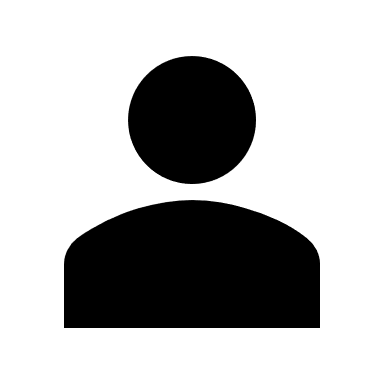 501-371-6867
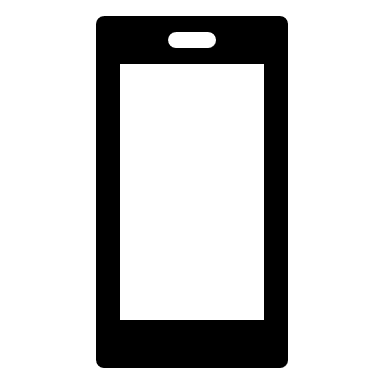 dmcneil@littlerock.gov
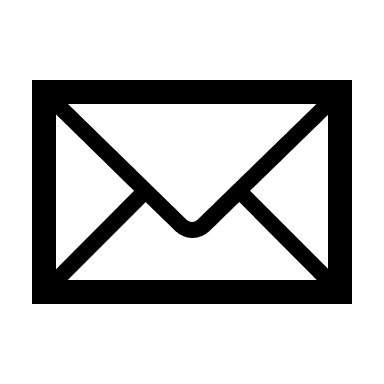 LR.gov
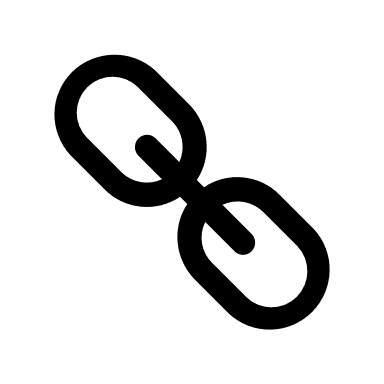 10